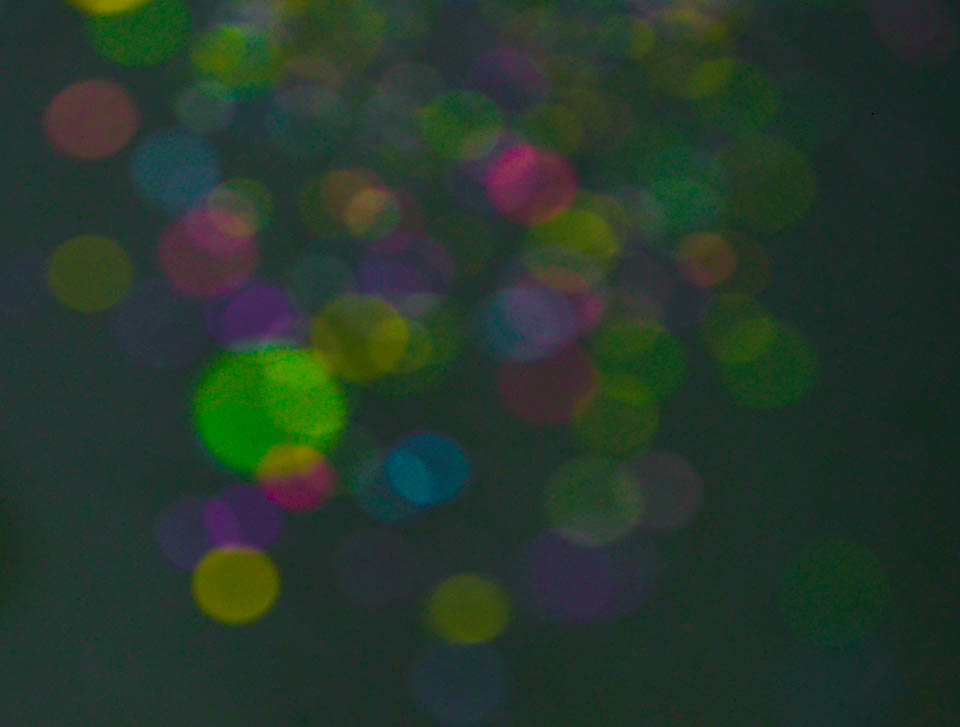 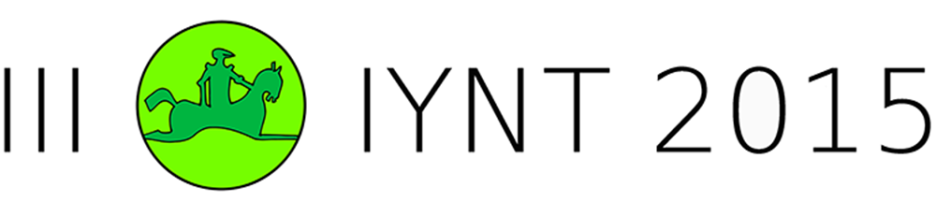 Reporter: Mate Sharvadze
13. Shining orbs
Team: Georgians
Formulation of the problem
13. Shining orbs bright and rather unexpected white disks may appear in a photo taken with a flash in a dark room. Explain why such shining orbs appear in the photos.
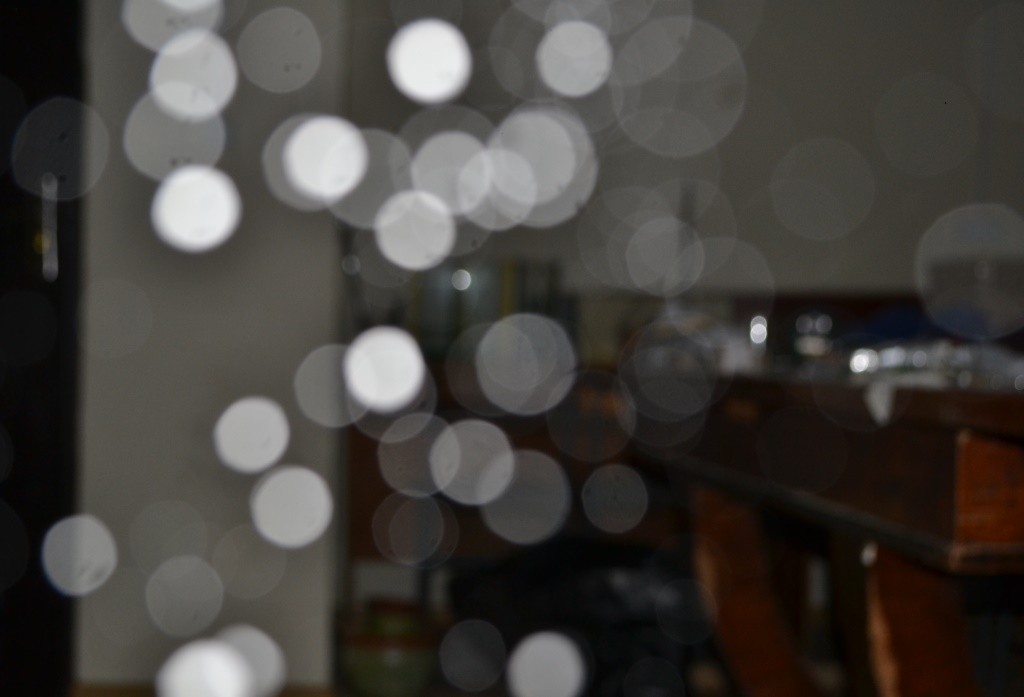 Plan:
1) Basic idea:
 a.   Explaining why  orbs appear
 b.   Conditions for “Shining orbs”
 c.   Calculation of   orbs' size 
2) Parameters of a camera
	  a. Discuss camera
	  b. Diaphragm
3) Characteristics of specks
	  a. size
	  b. shape
	  c. color
Explanation
Flash
Shoot object
Light
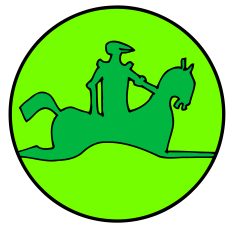 F
F
Speck
Blind zone
Camera
Conditions for Shining orbs:
Specks in air
Using a flash light
Specks out of focus
Dark space
Specks in air
No dust
With chalk dust
Using a flash light
No Flash
With Flash
Specks out of focus
Out of focus
Closer to focus
Dark space
Only flash  light
Light bulbs’ & flash light
Calculation of orb’s size
x
D
R
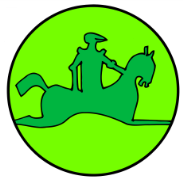 F
F
L
Calculation orb’s radius
R  is orb’s radius
l  is the distance from lens to shoot object
x	is the distance from lens to speck
F	is lens focus
D	is diaphragm radius
II. Parameters of camera
1) Discuss camera
2) Diaphragm
Camera
ISO

Shutter speed

Focal length

F-stop number
For investigate we can change f/stop number and distance between camera and speck!
Experimental setup
Photos from experiments
Experimental calculation
D
The orb’s radius against the diaphragm radius
R,  Pixels
D, mm
Specks characteristics
Size
Distance from
lens to speck
color
Shape
Size
 The size of the speck is influence on intensity
of the orb:
2
I ~ d
I is intensity of the orb
d is speck diameter
Size
Smaller chalk dust
Bigger chalk dust
Distance fromlens to speck
Ghost radius against the distancefrom lens to speck
R, pixels
X, mm
Different Shape and color of orb
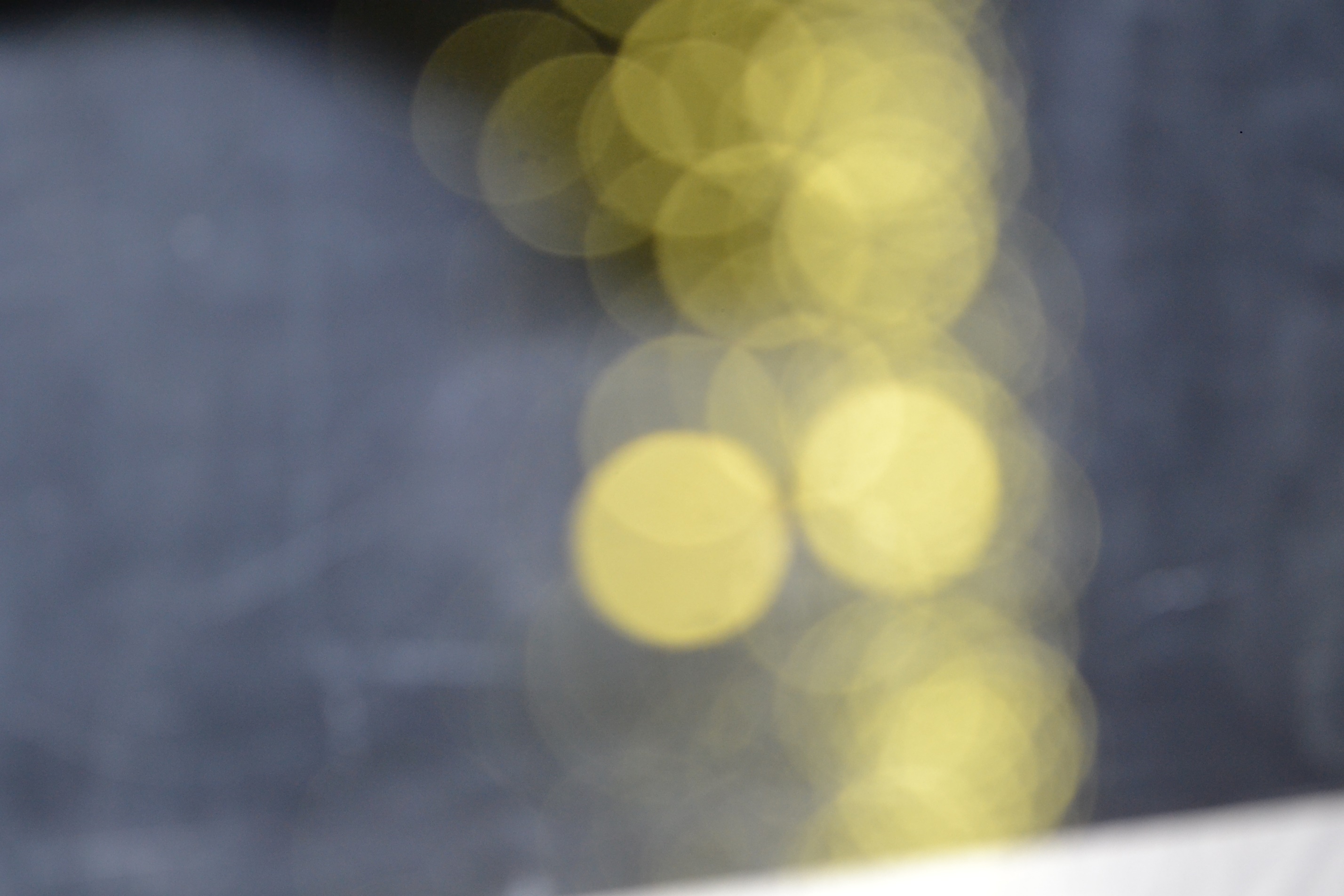 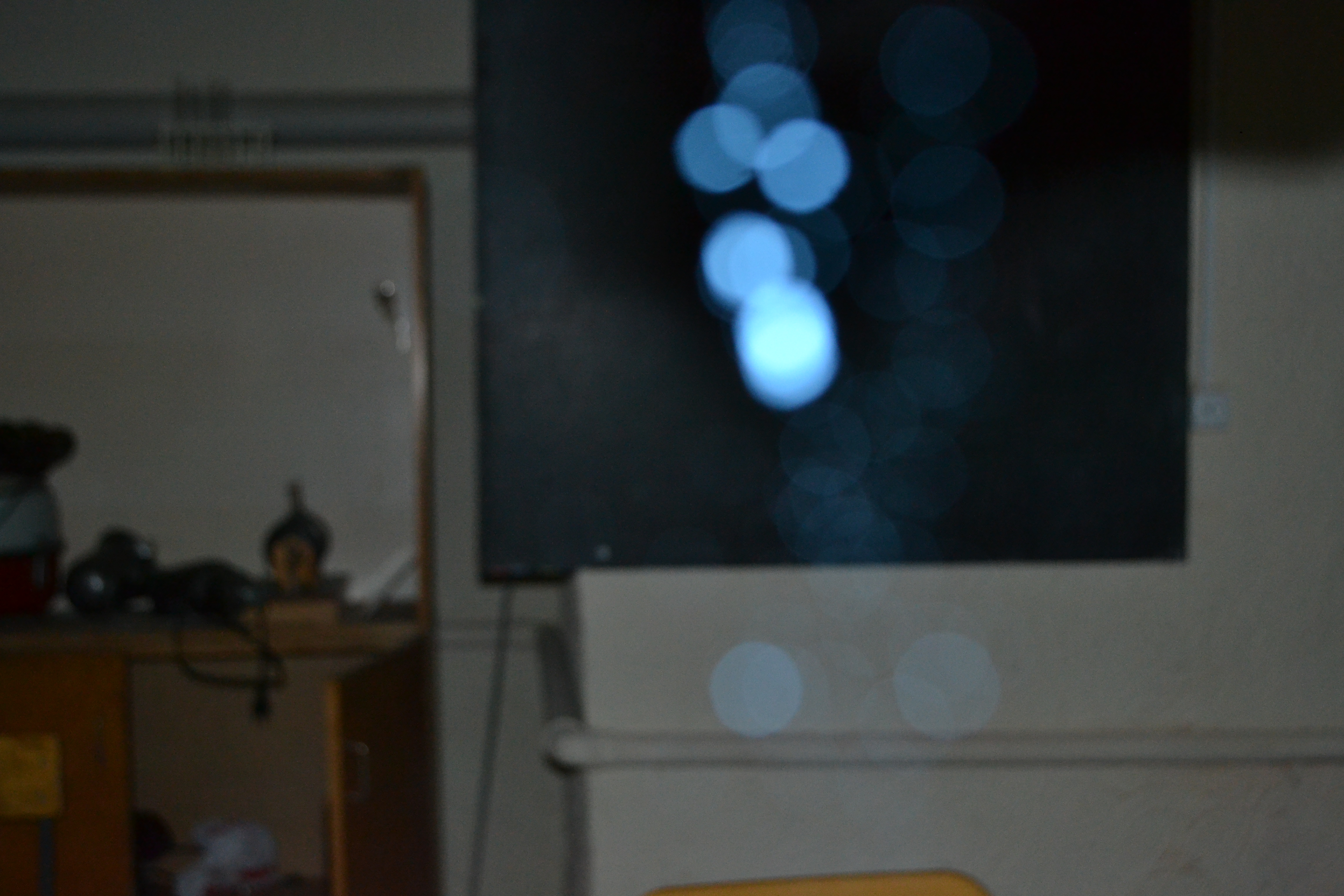 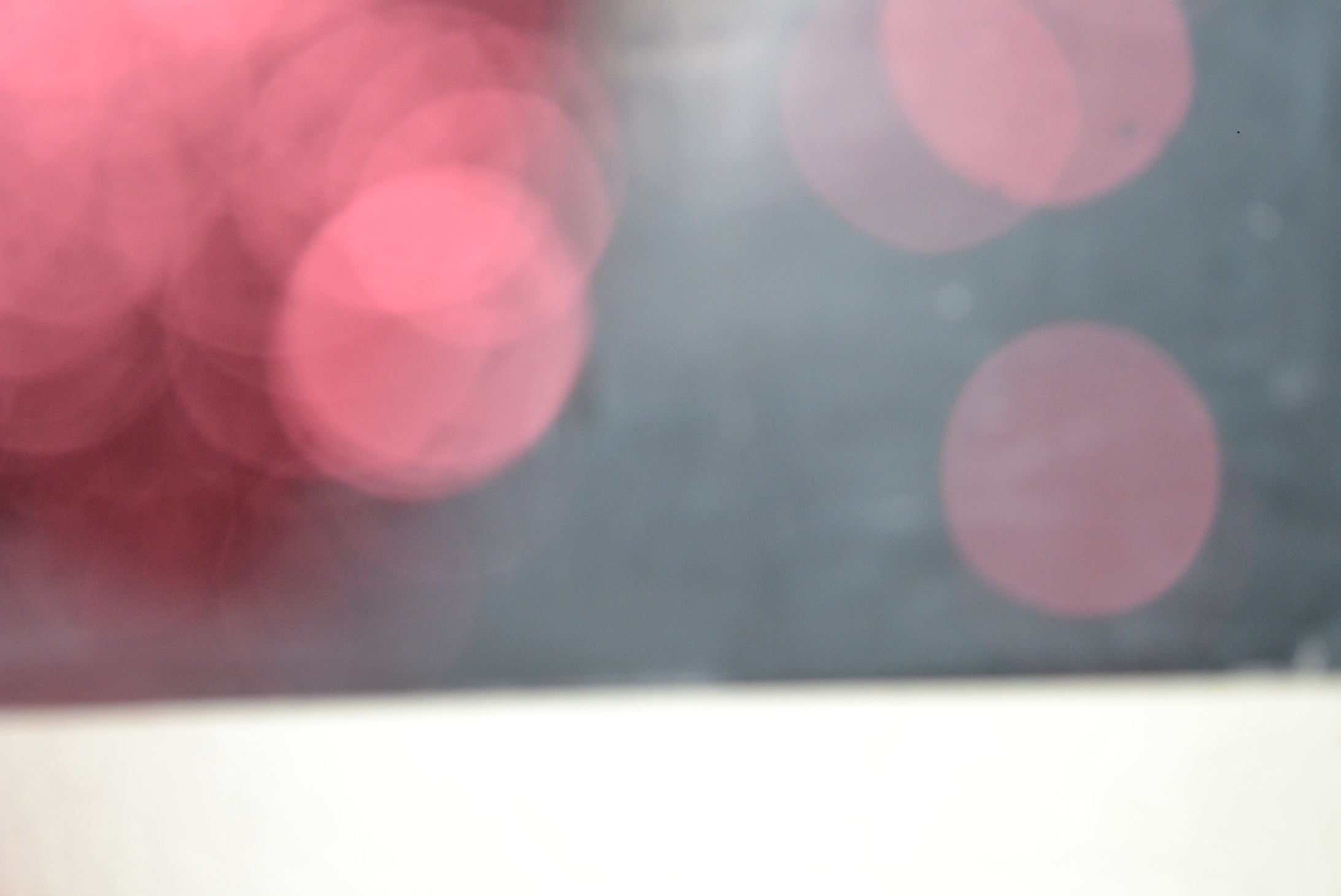 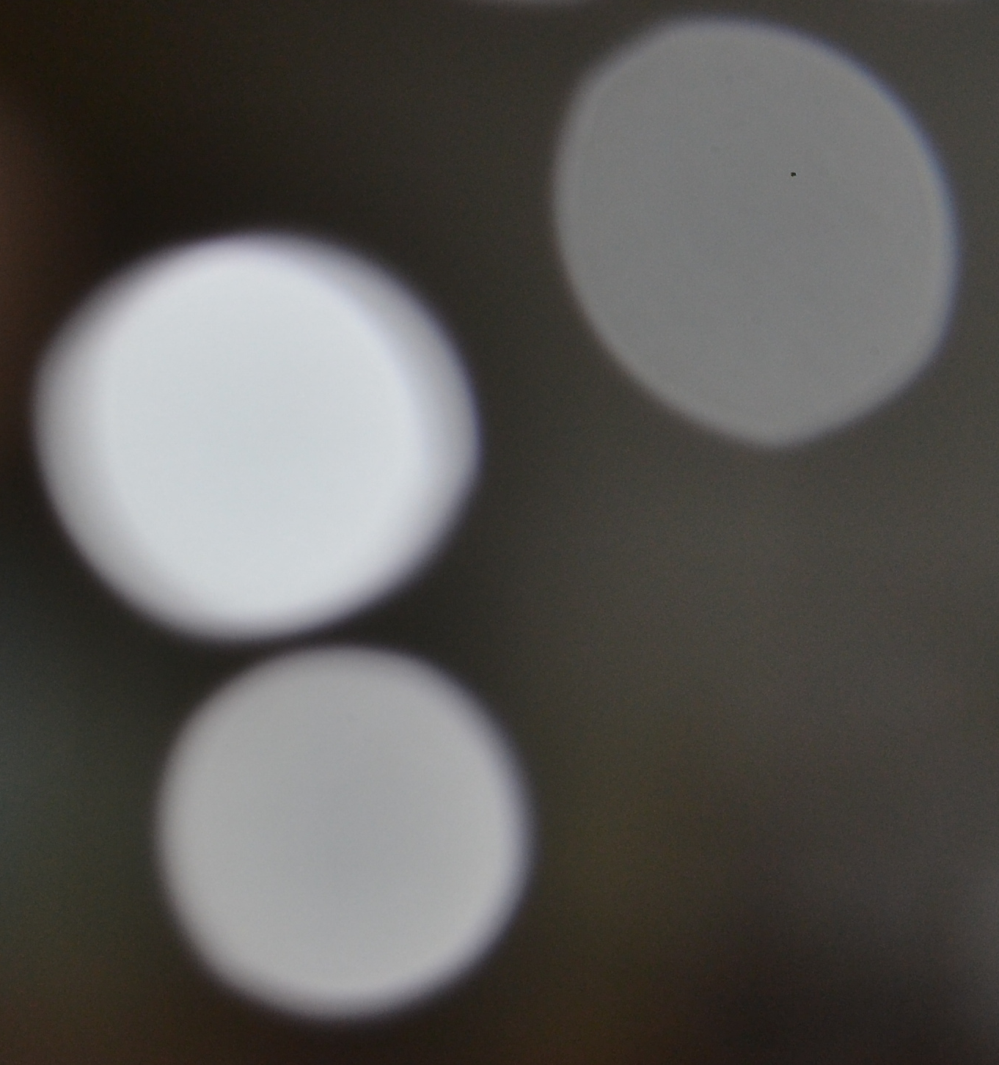 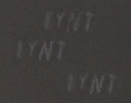 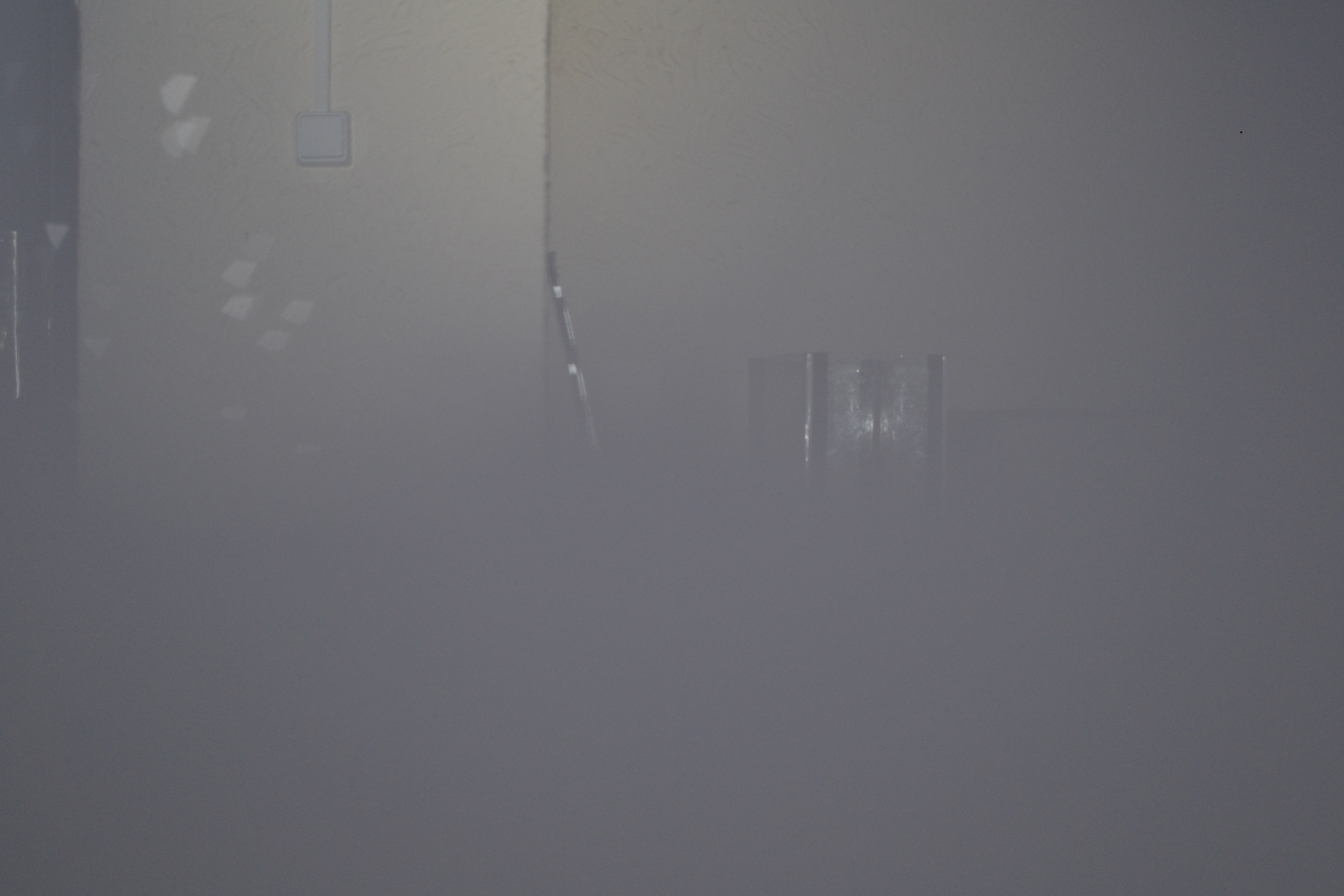 IYNT
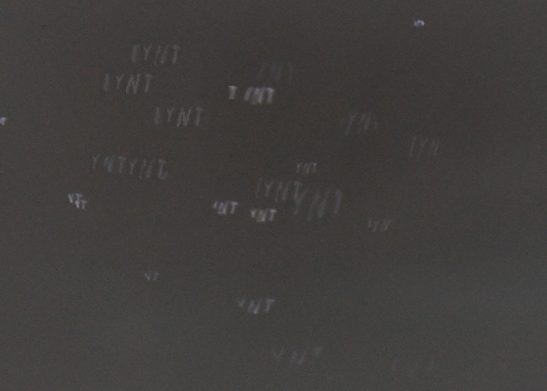 Batman
Summary:
We have explained the phenomenon of
appearing Shining orbs and it’s conditions
We have found the radius of shining disk
We have found how do the parameters of a
camera influence on Shining orbs
We have  changed the characteristics of the speck and we have investigated it’s influence on the orbs shining
We have changed shape and color of orbs
References
https://en.wikipedia.org/wiki/Lens_flare
https://en.wikipedia.org/wiki/Bokeh
http://archive.iypt.org/
https://en.wikipedia.org/wiki/Camera
https://en.wikipedia.org/?title=Diaphragm
Thank you for attention!